Wzorce warstwy biznesowej
Piotr Spadło
Dariusz Kluczewski
Michał Bogucki
Ilyes Oueslati
Czym jest warstwa biznesowa?
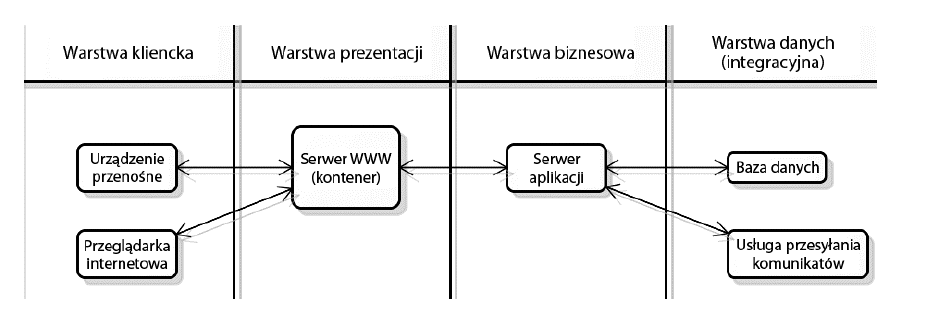 Jak wzorce warstwy biznesowej wyróżniamy?
Wzorzec Business Delegate

Wzorzec Session Facade

Wzorzec Business Object
Wzorzec 
Business Delegate 
(delegat biznesowy)
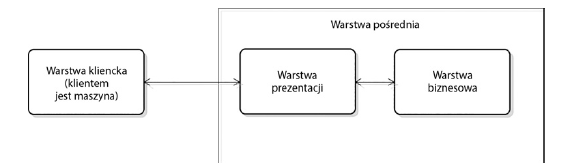 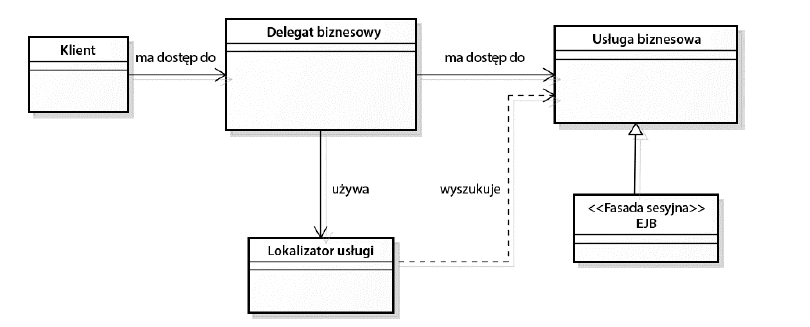 Zastosowanie wzorca
Business Delegate
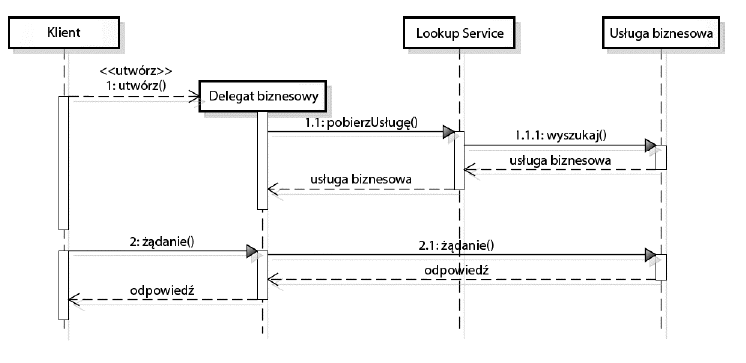 Obecne wykorzystanie wzorca
Business Delegate
Poniższy diagram przedstawia klasyczną architekturę aplikacji.



Obecnie niektóre elementy architektury zostały zastąpione przez inne, co przedstawiają dwa poniższe diagramy.
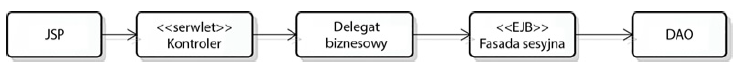 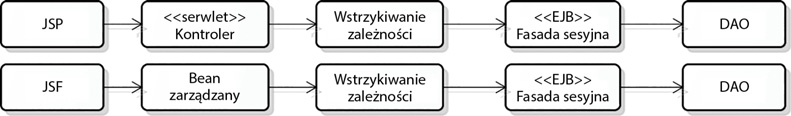 Wzorzec fasady sesyjnej (Session Façade)
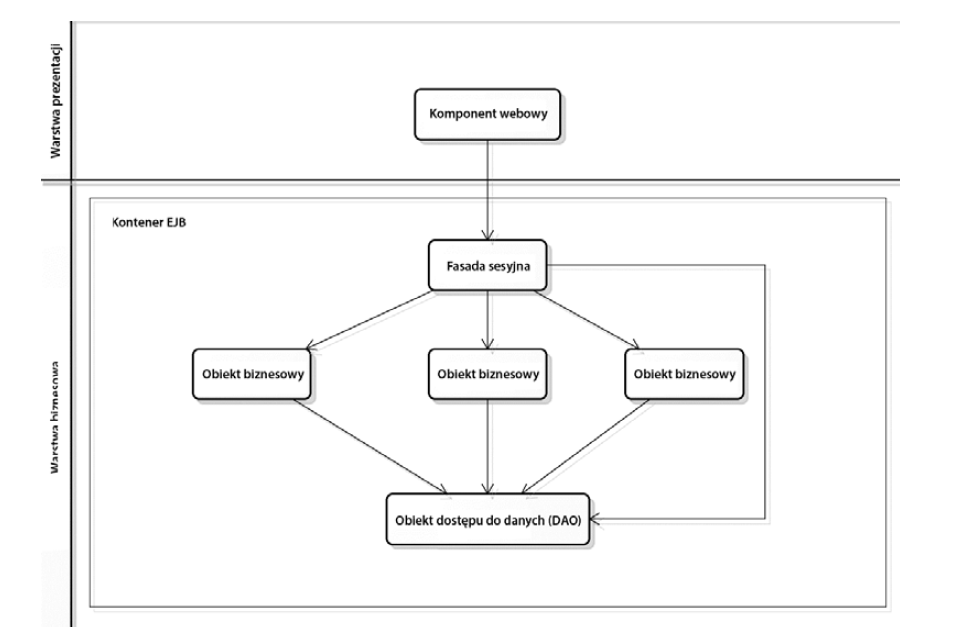 Zalety  wzorca fasady sesyjnej
ukrywa widoczność wysokiej złożoności obiektów biznesowych  i ich wzajemnych relacji

zmniejsza obciążenie sieci
Implementacja wzorca fasady sesyjnej w Javie EE
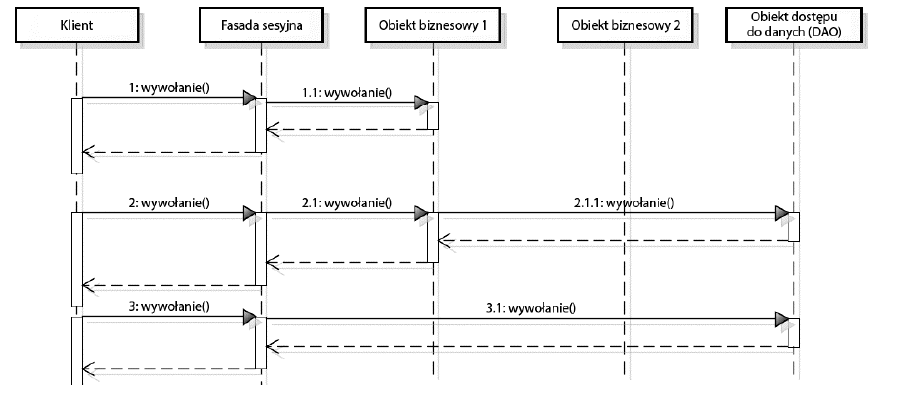 Wzorzec obiektu biznesowego(Business Object)
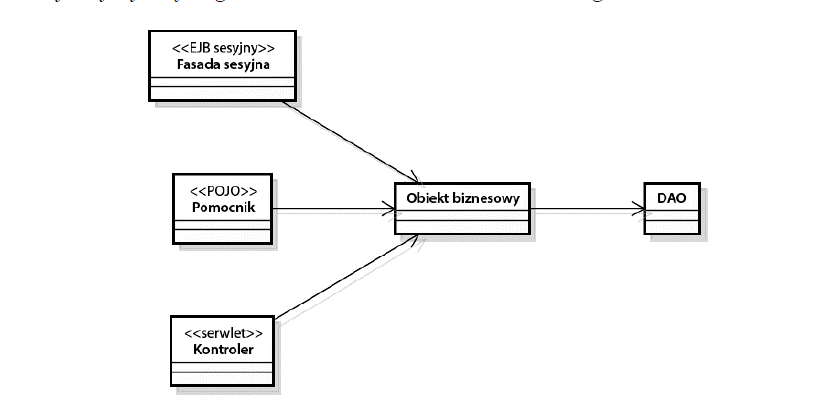 Zalety wzorca obiektu biznesowego
zarządzanie regułami biznesowymi i trwałością

separacja logiki biznesowej od pozostałej części aplikacji

rozdzielenie logiki biznesowej od warstwy danych
Dziękujemy za uwagę